TALLER: ACTIVIDAD FÍSICA, DEPORTE Y SALUD
Interdisciplina en tensión: una práctica de educación física
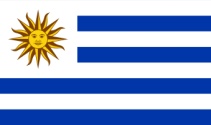 Camilo Rodríguez Antúnez